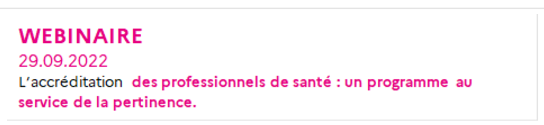 PERTINENCE en PACA : L’IRAPS*
LES PARCOURS DE PERTINENCE/BON SENS (le bon soin, au bon moment, au bon endroit,) élaborés à partir des expériences et des expertises des professionnels et des usagers.
La pertinence des soins doit guider les pratiques des professionnels de santé et offrir aux patients une organisation des soins la plus juste possible. 

LA  COMPOSITION DE L’IRAPS, instance régionale
Professionnels de santé + représentants des patients + ARS et Ass Maladie
* Instance Régionale d’amélioration de la pertinence des soins
Dr Sylvia Benzaken, Julia Baduel webinaire IRAPS 290922
PERTINENCE en PACA : LES MISSIONS/ACTIONS DE L’IRAPS
Mobiliser les acteurs, promouvoir et valoriser la pertinence des soins… communiquer/valoriser:

ELABORER LE PAPRAPS ( programme régional)  et les CAQES ( contrats Etablissements)
CONSTRUIRE LES PARCOURS DE PERTINENCE / recours ou priorités de santé publique : S’appuyer sur des Groupes de travail : 

IRAPS 2017-2021 : 
parcours Chirurgie bariatrique (+CSO), 
parcours prévention cancer colorectal ( +CRCDC), 
interventions endo uréthales, 
IRC, 
Prothèses genou…

IRAPS 2021- 2025 : 
PARCOURS INSUFFISANCE CARDIAQUE  - Dr Ph SCEMAMA, Dr MH RODDE DUNET 
PARCOURS SYNDROME CORONAIRE CHRONIQUE - Dr G VEDRINES, Dr H ESCOJIDO
 PARCOURS PERINATALITÉ  - PR L BOUBLI –Dr O BERNARD
PARCOURS DEPISTAGE CANCER COLORECTAL  -–Pr JF SEITZ, CL ROCHE
Dr Sylvia Benzaken, Julia Baduel webinaire IRAPS 290922
PERTINENCE ET ACCREDITATION
Des objectifs et des enjeux congruents
INTELLIGENCE COLLECTIVE et ROLE DE L’EQUIPE
QUALITÉ & SÉCURITÉ des SOINS et PARCOURS / interfaces, coopérations, points de rupture…
VALEUR pour le PATIENT ( VBHC), VALEUR du SOIN ( sens et efficience), VALORISATION DU PROFESSIONNEL (reconnaissance)
Dr Sylvia Benzaken, Julia Baduel webinaire IRAPS 290922
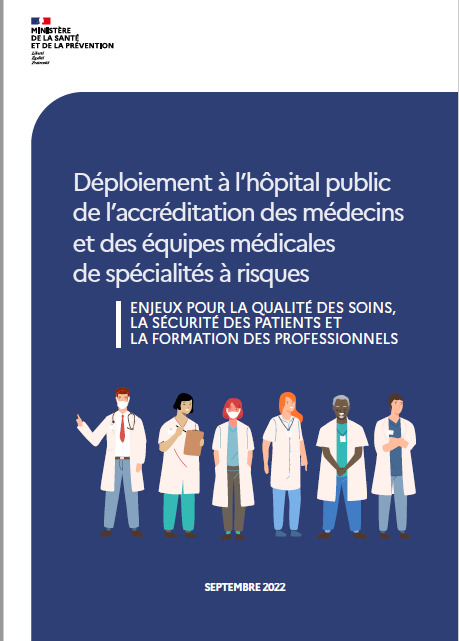 MISSION Pr Bertrand MILLAT
Dr Sylvia Benzaken, Julia Baduel webinaire IRAPS 290922